ПроектУголка экспериментирования“Тетушка Совунья”
Группа №18
“Семицветик”
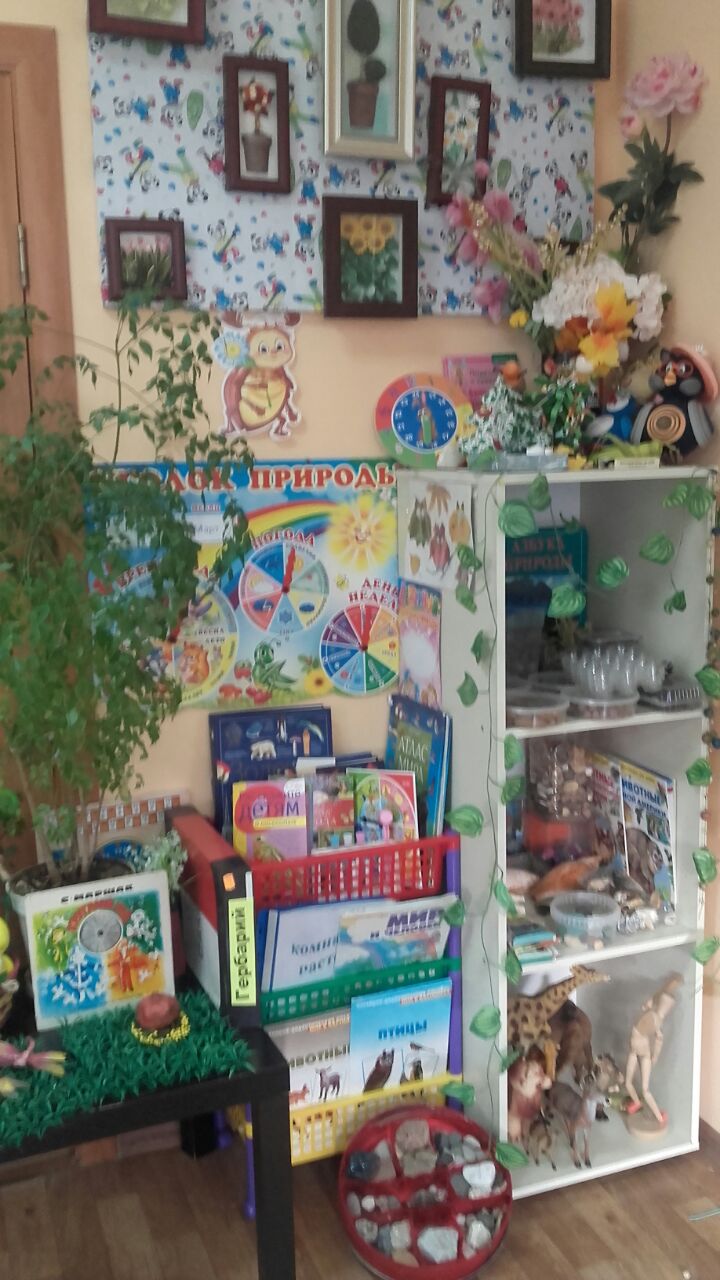 Уголок 
Совы - исследовательницы
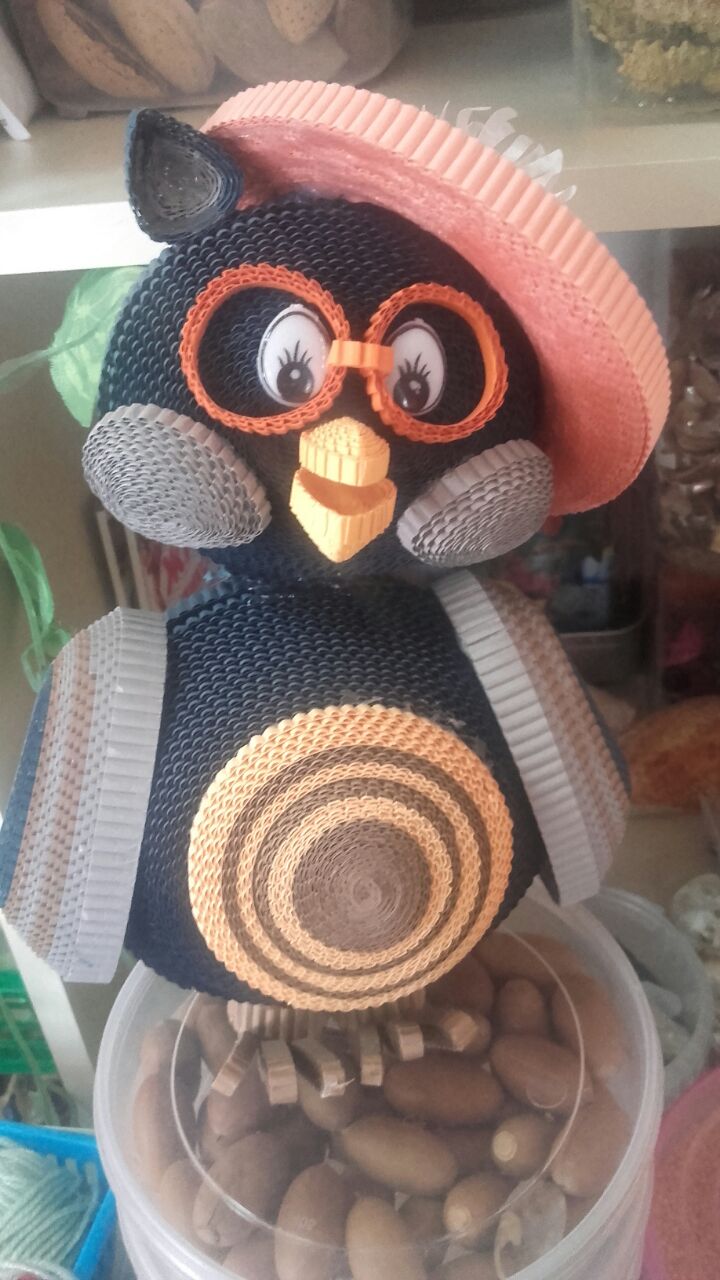 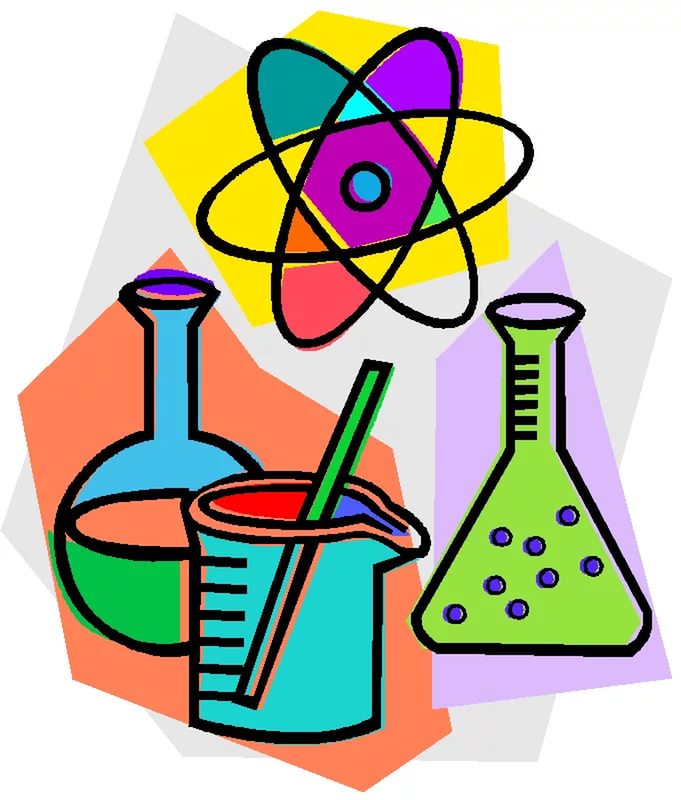 Содержание уголка
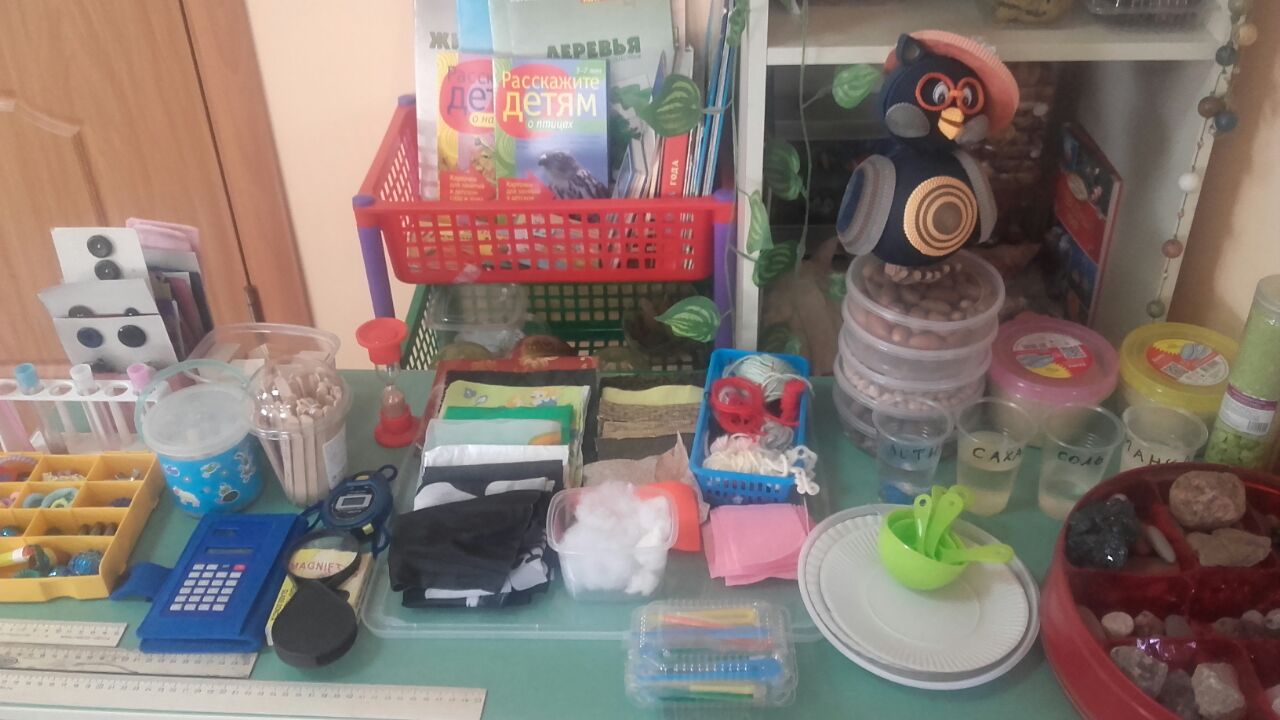 Библиотека Уголка «Совы – исследовательницы»
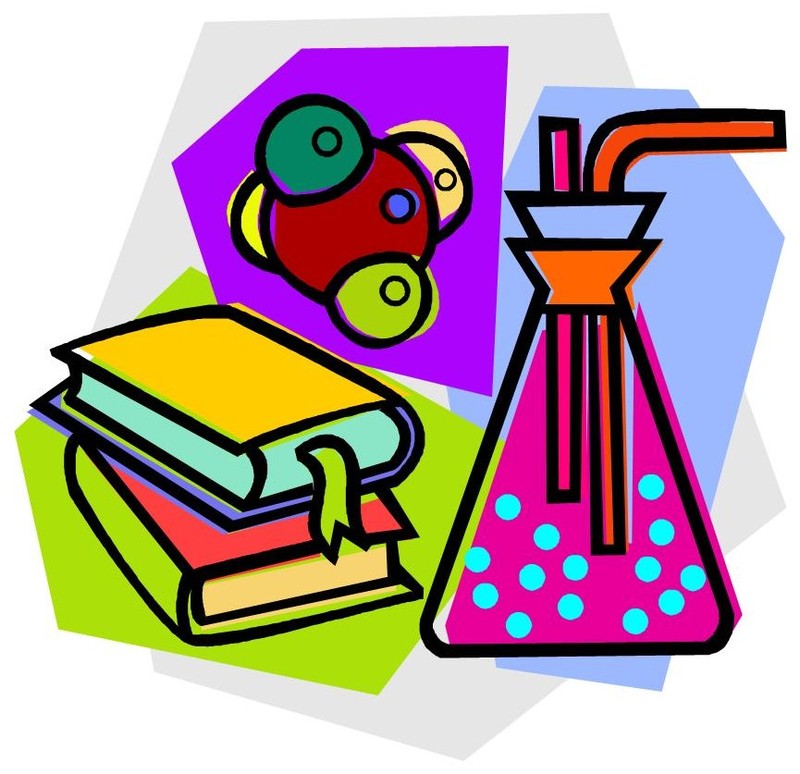 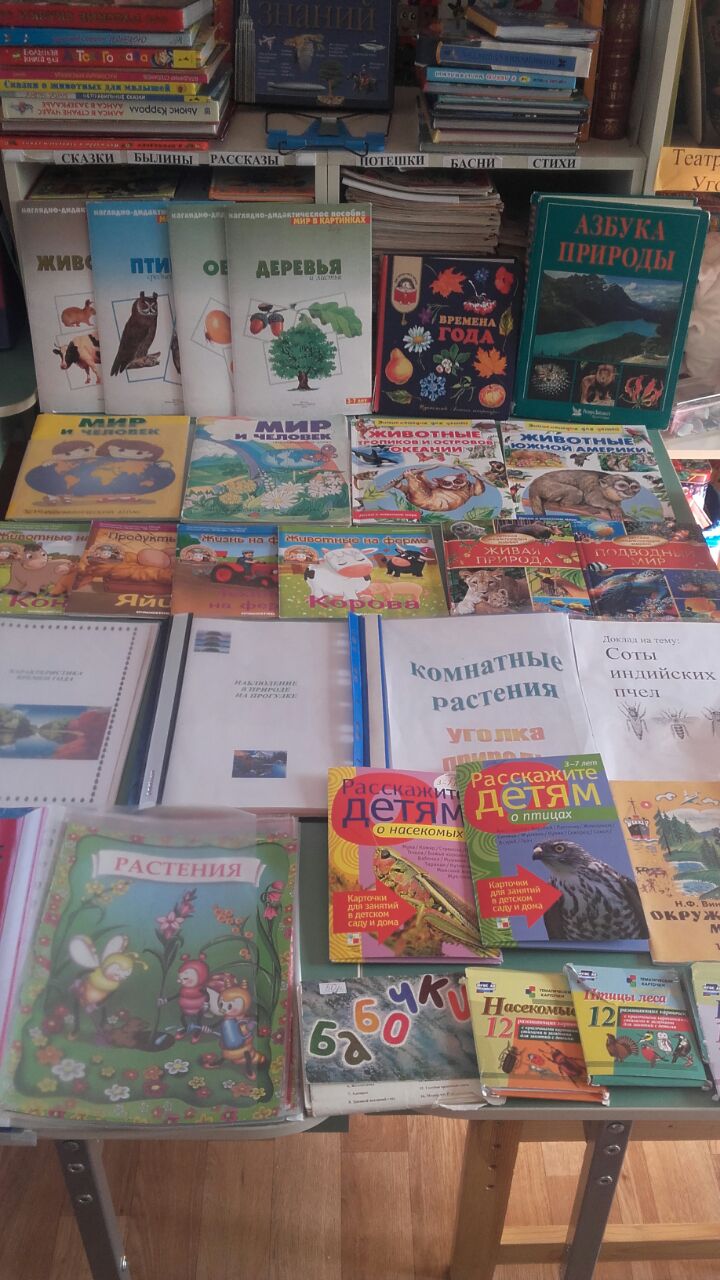 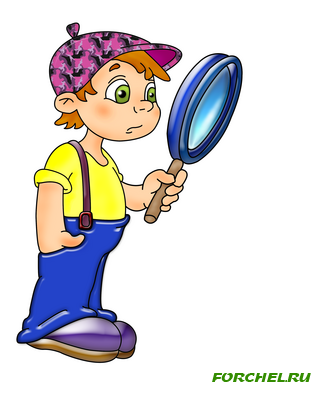 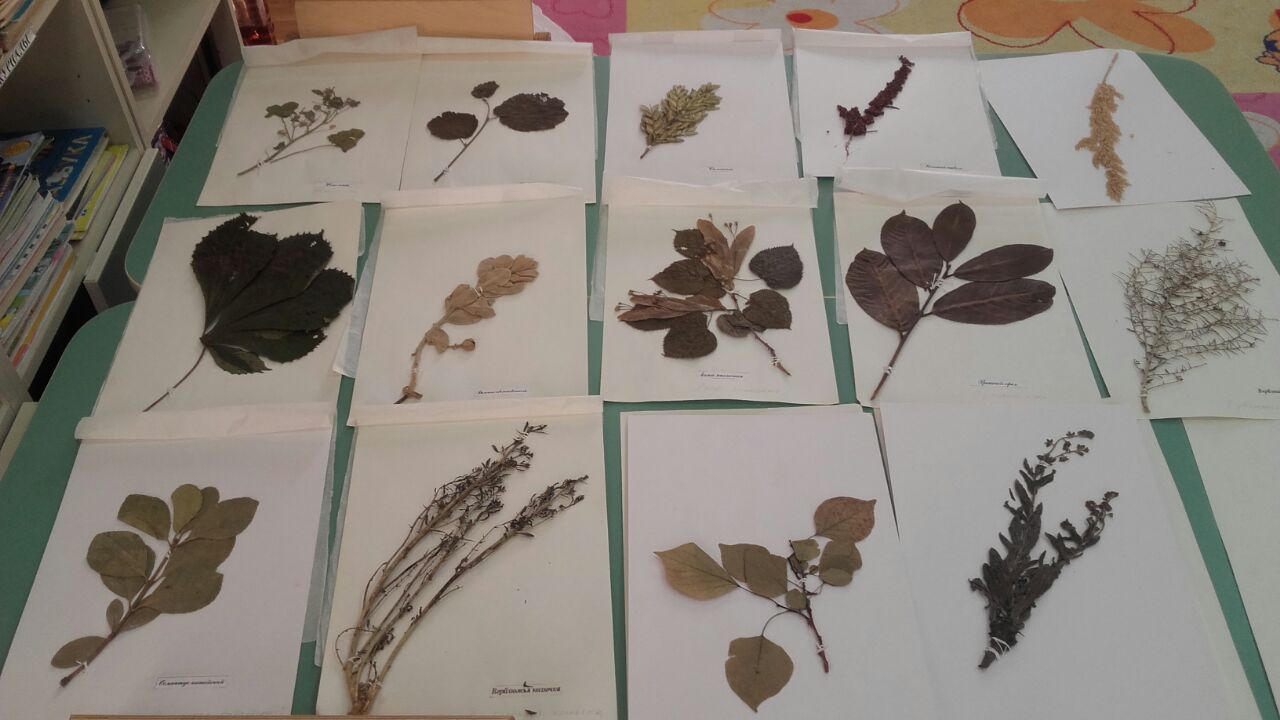 Подводный мир
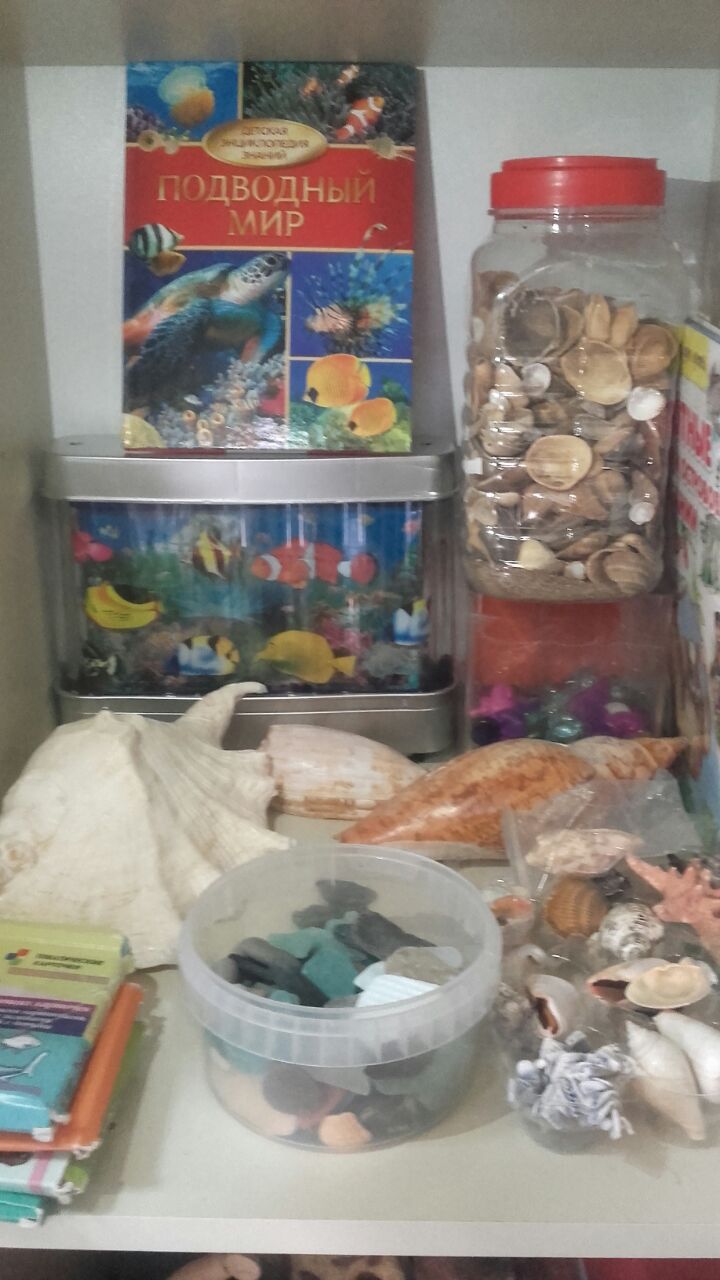 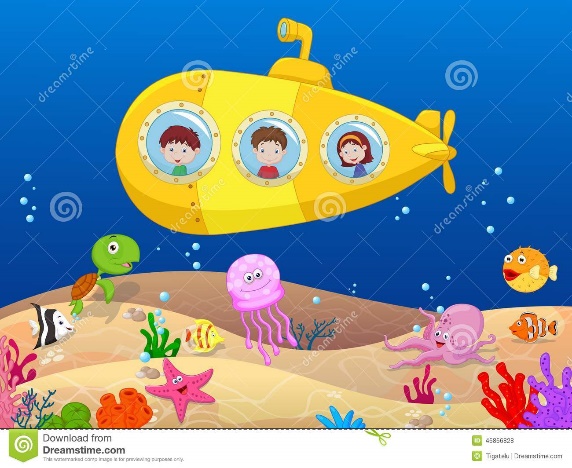 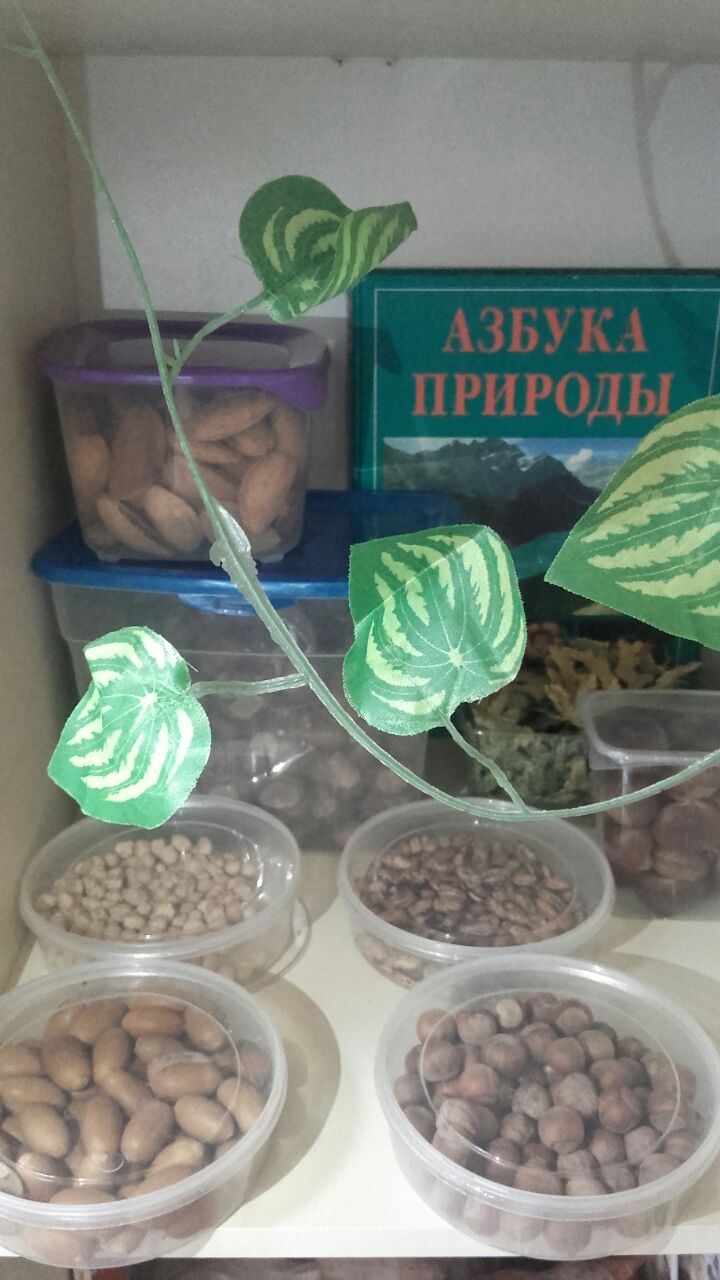 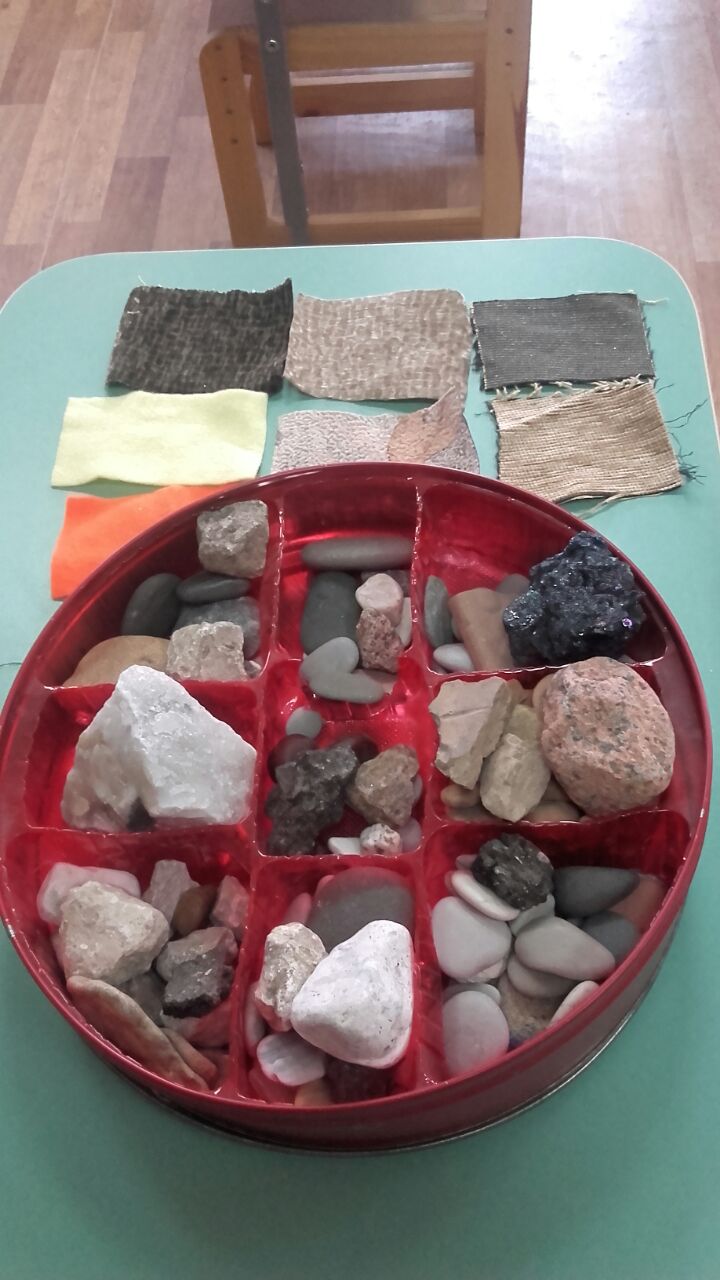 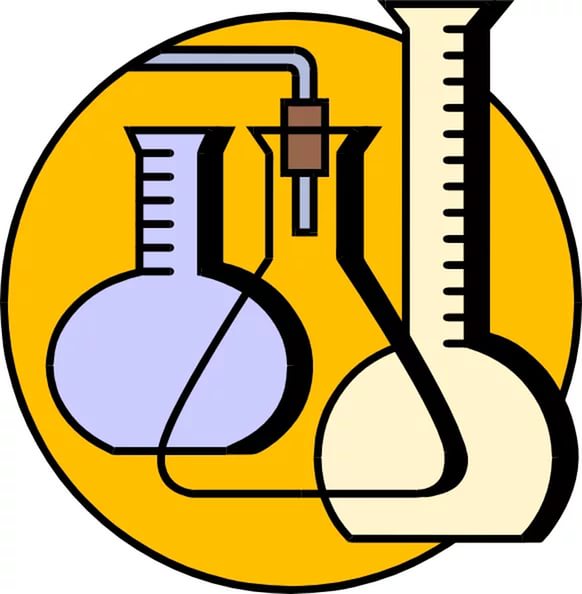 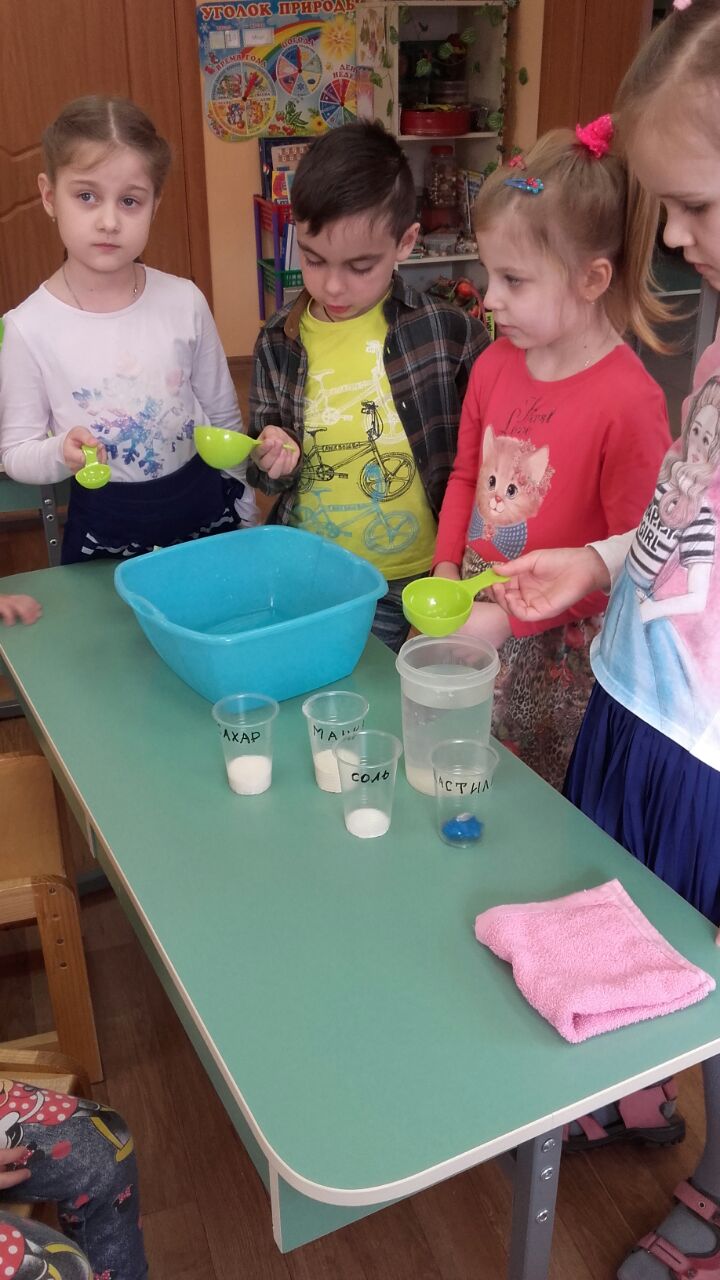 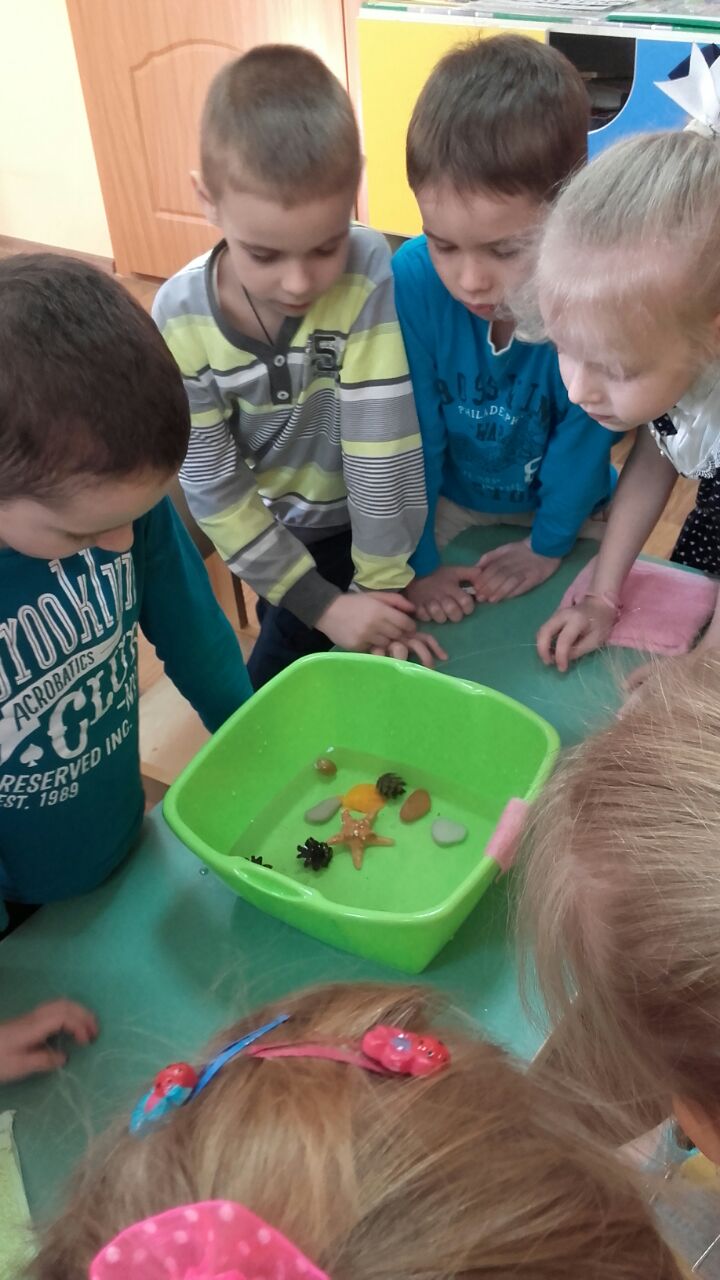 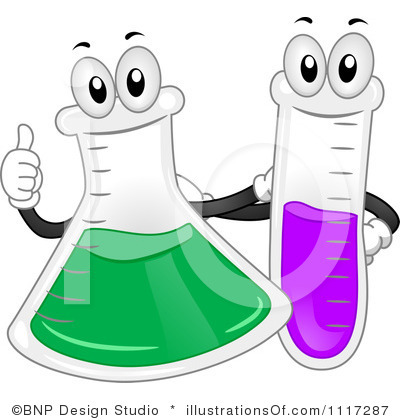 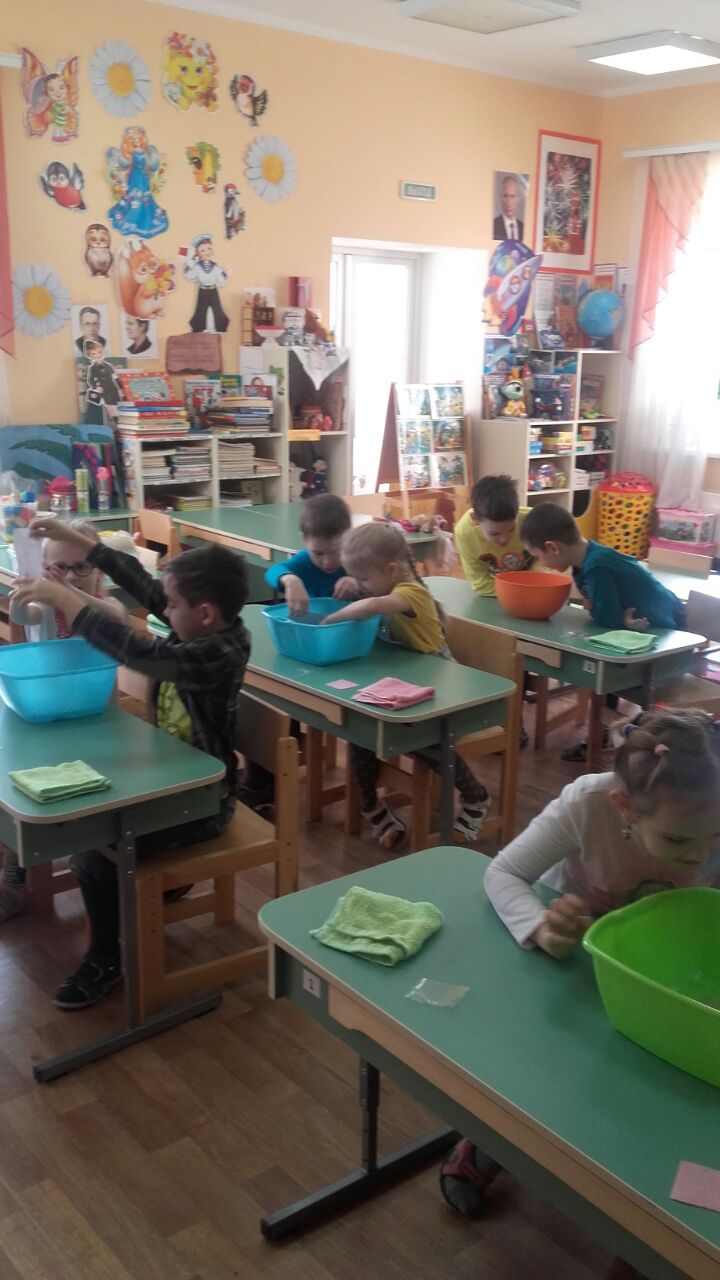 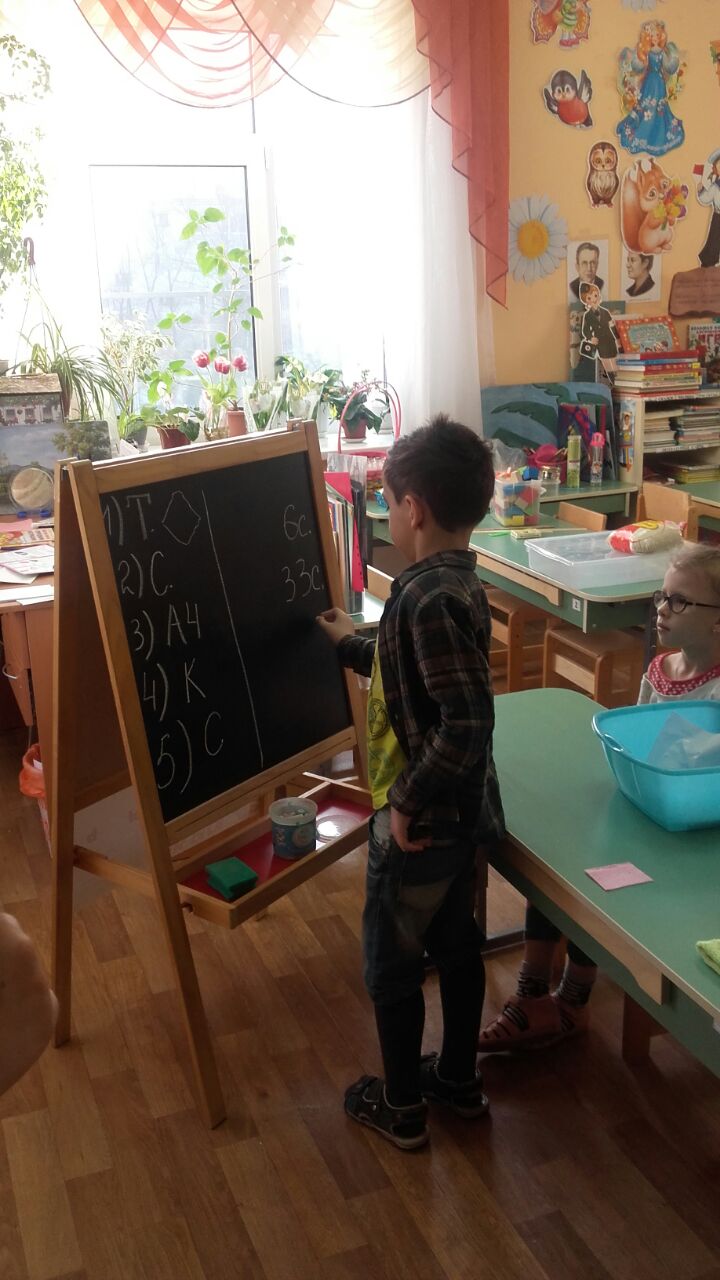 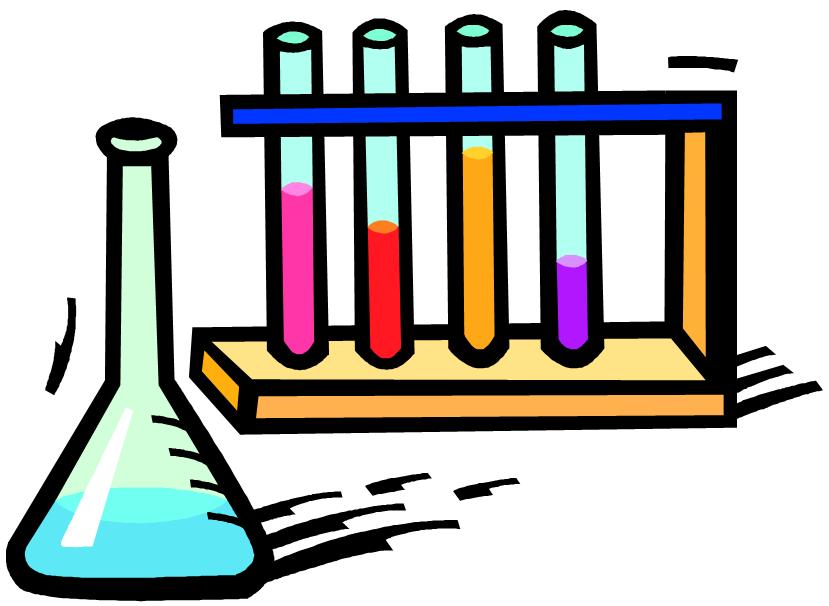 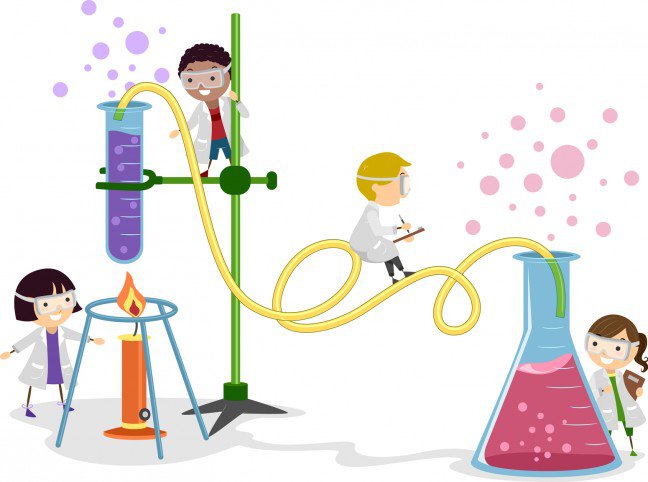 Спасибо 
за
 внимание